ПЕРЕЧЕНЬ ГЧП-ПРОЕКТОВ,
ИНИЦИИРОВАННЫХ ЧАСТНОЙ  СТОРОНОЙ НА ТЕРРИТОРИИ  ВОЛГОГРАДСКОЙ ОБЛАСТИ
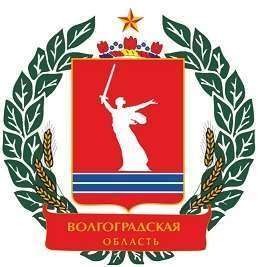 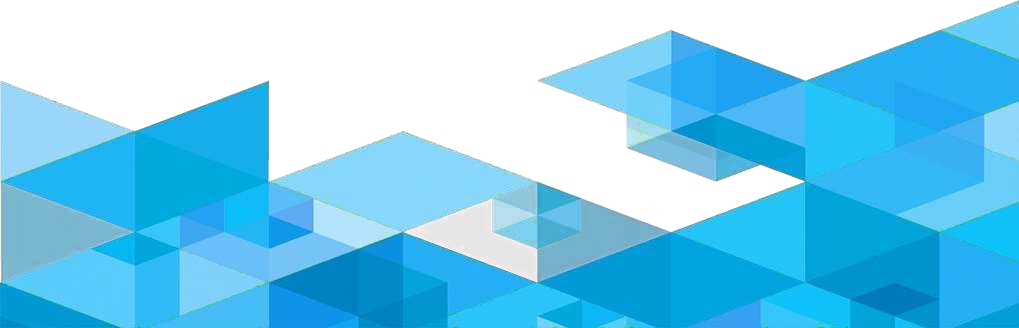 ДЕЙСТВУЮЩИЕ ГЧП-ПРОЕКТЫ,  ИНИЦИИРОВАННЫЕ ЧАСТНОЙ СТОРОНОЙ ЗА ВЕСЬ ПЕРИОД:
Концессионное соглашение в отношении объектов наружного  освещения, находящихся в муниципальной собственности Волгограда

Соглашение о муниципально-частном партнерстве "Создание  объектов физкультурно-спортивной и образовательной инфраструктуры  на территории Центрального района Волгограда (ул.им.Ткачева,7а)"  между администрацией Волгограда и ЧОУ СОШ "Поколение"

Концессионное соглашение о создании, реконструкции и эксплуатации  имущественного комплекса наземного электрического транспорта  общего пользования в муниципальном образовании городской округ город-герой Волгоград в Волгоградской области между городским округом город-герой Волгоград, Волгоградской областьюи АО "ЭЛЕКТРОТРАНСПОРТ ПЛЮС"

Реконструкция    и    эксплуатация	здания	 бани, расположенного  по адресу: бул. Профсоюзов, 7, г. Волжский, Волгоградская область
ДЕЙСТВУЮЩИЕ ГЧП-ПРОЕКТЫ, ИНИЦИИРОВАННЫЕ ЧАСТНОЙ СТОРОНОЙ В 2017 ГОДУ:
1.Соглашение о муниципально-частном партнерстве "Создание  объектов физкультурно-спортивной и образовательной инфраструктуры  на территории Центрального района Волгограда (ул.им.Ткачева,7а)"  между администрацией Волгограда и ЧОУ СОШ "Поколение "

Ссылка для размещения информации о проведении торговпо соглашению:

https://old.torgi.gov.ru/restricted/notification/notificationView.html?notificationId=25604038&lotId=25604360&prevPageN=4

2.Концессионное соглашение в отношении объектов наружного  освещения, находящихся в муниципальной собственности Волгограда

Ссылка для размещения информации о проведении торговпо соглашению:

https://old.torgi.gov.ru/restricted/notification/notificationView.html?notificationId=24480578&lotId=24480584&prevPageN=9
ДЕЙСТВУЮЩИЕ ГЧП-ПРОЕКТЫ, ИНИЦИИРОВАННЫЕ ЧАСТНОЙ СТОРОНОЙ В 2018 ГОДУ:
1.Реконструкция и эксплуатация здания бани, расположенного по адресу: бул. Профсоюзов, 7, г. Волжский, Волгоградская область

Ссылка для размещения информации о проведении торговпо соглашению:
-
ДЕЙСТВУЮЩИЕ ГЧП-ПРОЕКТЫ, ИНИЦИИРОВАННЫЕ ЧАСТНОЙ СТОРОНОЙ В 2022 ГОДУ:
Концессионное соглашение о создании, реконструкции и эксплуатации  имущественного комплекса наземного электрического транспорта  общего пользования в муниципальном образовании городской округ город-герой Волгоград в Волгоградской области между городским округом город герой Волгоград, Волгоградской областьюи АО "Электротранспорт ПЛЮС"

Ссылка для размещения информации о проведении торговпо соглашению:

https://torgi.gov.ru/new/public/lots/lot/22000153410000000001_1/(lotInfo:info)
ОПИСАНИЕ ДЕЙСТВУЮЩИХ ГЧП-ПРОЕКТОВ, ИНИЦИИРОВАННЫХ ЧАСТНОЙ СТОРОНОЙ
1.Концессионное соглашение в отношении объектов  наружного освещения, находящихся в муниципальной  собственности Волгограда
2.Соглашение	о	муниципально-частном
партнерстве
"Создание	объектов
физкультурно-спортивной
и	образовательной	инфраструктуры  Центрального	района	Волгограда
на	территории  (ул.им.Ткачева,7а)"
между	администрацией	Волгограда	и	ЧОУ	СОШ
"Поколение "
3.Концессионное	соглашение	о	создании,	реконструкции
и	эксплуатации		имущественного		комплекса  электрического	транспорта	общего
наземного
пользования
в	муниципальном	образовании	городской	округ
город-
герой Волгоград в Волгоградской области между городским  округом город-герой  Волгоград,  Волгоградской  областью и АО "ЭЛЕКТРОТРАНСПОРТ ПЛЮС"
4.Реконструкция и эксплуатация здания бани,  расположенного по адресу: бул. Профсоюзов, 7, г. Волжский,  Волгоградская область
ГЧП-ПРОЕКТЫ (ПРЕКРАТИВШИЕ СВОЕ ДЕЙСТВИЕ), ИНИЦИИРОВАННЫЕ ЧАСТНОЙ СТОРОНОЙ ЗА ВЕСЬ ПЕРИОД:
1.Концессионное	соглашение	о  и	(или)
создании,  модернизации	объектов	водоотведения,
реконструкции  находящихся
в муниципальной собственности Светлоярского городского поселения
Светлоярского
муниципального	района	Волгоградской	области
(действие	соглашения	прекращено
досрочно	в	одностороннем
внесудебном порядке: по инициативе заказчика)

2.Концессионное соглашение о создании, реконструкции и (или)  модернизации объектов коммунального хозяйства, предназначенных  для    предоставления  услуг    холодного  водоснабжения  (питьевая  и техническая вода) населению и иным потребителям Светлоярского  муниципального района Волгоградской области (действие соглашения  прекращено    досрочно  в    одностороннем  внесудебном  порядке:  по инициативе заказчика)
3.Концессионное соглашение в отношении систем теплоснабженияи горячего водоснабжения городского округа город Урюпинск  (действие соглашения  прекращено   досрочно  в    одностороннем  внесудебном  порядке:  по инициативе заказчика)
ОПИСАНИЕ ПРЕКРАТИВШИХ СВОЕ ДЕЙСТВИЕ ГЧП-ПРОЕКТОВ, ИНИЦИИРОВАННЫХ ЧАСТНОЙ СТОРОНОЙ
1.Концессионное соглашение о создании, реконструкции
и	(или)	модернизации	объектов
водоотведения,  собственности  Светлоярского
находящихся	в	муниципальной
Светлоярского	городского	поселения
муниципального района Волгоградской области
2.Концессионное соглашение о создании, реконструкции  и (или) модернизации объектов коммунального хозяйства,  предназначенных для предоставления услуг холодного  водоснабжения (питьевая и техническая вода) населению  и иным потребителям Светлоярского муниципального  района Волгоградской области
3.Концессионное
теплоснабжения	и	горячего
соглашение
в	отношении	систем
водоснабжения
городского
округа город Урюпинск